Teledermatology 
Skin Clinical Advisory Group update
Sub-heading
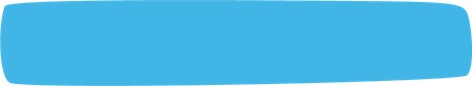 18 June 2025
At the last CAG
Last November, the CAG reviewed the status of telederm across the SWAG footprint and were drawn to the following areas
To note the national and regional position around teledermatology and rollout
To be aware of further widening of service pilots and the necessary evaluation to ensure services are sustainable into the future
To support the governance structure whereby the four systems in SWAG are accountable for oversight and delivery of teledermatology services throughout the region
To offer a network of clinical support, mentoring and sharing of best practice across your services including all health professionals (consultants, CNSs, medical illustrators, GPs, physician associates, healthcare assistants) to continually improve image quality, patient experience and flows through the USC pathway
To continue to support safe and effective development of AI triage as evidence progresses
Picture across SWAG - BSW
Bath & NE Somerset, Swindon & Wiltshire ICB cover Royal United Hospitals Bath; Salisbury District Hospital Foundation Trust; and Great Western Hospital, Swindon*
A community-led model developed using HCA-led image-taking hubs closer to patients' practices with specialist dermoscopic cameras
Training secured from medical photography as well as ongoing support
Phase 1 being rolled out during the next month across 17 practices surrounding Bath
Telederm virtual assessment clinics commencing at RUH Bath from early July
Rollout of a new build for Cinapsis to allow for single system image review along with outcomes and letters mapped against eRS (electronic referral system)
Phase 2 to pick up remaining practices referring into Bath and to commence hubs referring into Salisbury
Working with Salisbury and an RPA (robotic process automation) solution to allow their systems to adapt to a remote review clinic that aligns with their Lorenzo EPR
*GWH launched an acute-based service in May led by HCAs but under auspices of Thames Valley Cancer Alliance
Actions and updates since previous group
In BSW the last 6 months
Oct 2024 Options appraisal for delivery model
Jan 2025 launch of Expressions of Interest
Feb 2025 phase 1 sites selected
Cameras purchased and Cinapsis upgrade at RUH agreed
3 June hubs trained ahead of 7 July 'go live' at Bath
Phase 2 hubs invited for Salisbury and rest of B&NES c.Sept 2025
Picture across SWAG - Somerset
Somerset ICB covering Somerset FT (Yeovil and Musgrove Park sites)
Telederm in place for some time but related to urgent, routine and A&G dermatology
A new urgent suspected cancer (USC) telederm pathway is being developed to streamline 2WW skin referrals. The delivery model will use PCN Community Investigation Hubs allowing patients to access high-quality imaging closer to home.
The pilot is due to launch in September with 4 roll-out phases to all PCNs across Somerset during 2025/26.
Working in partnership with Bristol Medical Illustrators to develop and deliver high-quality training for primary care staff.
Equipment will include iPhone 16E paired with DL4 dermatoscopes.
Picture across SWAG - Gloucestershire
Gloucestershire ICB covering Gloucestershire FT (Cheltenham and Gloucester sites)
 
Telederm pathways established last year using images captured by GPs 
More than half of referrals came without images or were of insufficient quality so medical photographers at Glos FT would image the patients directly
100% of skin cancer referrals reported to be going through telederm virtual clinical assessment using this model
ICB unable to agree to long-term business case and a community-led hub model now being developed with medical photography offering training support rather than direct imaging
Remote assessment clinics continuing but with dedicated job planning for sessions leading to greater efficiency and throughput
Picture across SWAG - BNSSG
BNSSG (Bristol, North Somerset & South Gloucestershire ICB) covering the new Bristol NHS Group (University Hospitals Bristol & Weston and North Bristol Trusts)
Following a successful pilot in 2024 a secondary care funded Local Enhanced Service offer was agreed 
The service is being rolled out across all BNSSG PCN areas
17 PCN areas are now making referrals to telederm services at both hospitals
Training and equipment is being provided to the remaining three areas in Q1/early Q2
In the past six week 41% NBT 2WW skin referrals were made with images – compared to 7% in the same period last year 
Work continues to increase the proportion of referrals made with images across PCN areas
There have been improvements to the system 28-day FDS position with UHBW and NBT increasing their performance by 3.6% and 4.8% respectively between Q3 and Q4 2024-25
YHEC Evaluation
YHEC evaluation process covering the 4 systems
York Health Economics Consortium have engaged with the four systems to provide support and economic benchmarking for each based on their different stages of evolution
The key aims are to:
Review the evidence so far for the 4 systems
Develop an economic protocol to describe input parameters and potential data sources
Use the protocol to develop an economic model to compare each system with standard care
The model will be developed in Excel and will be flexible to allow different scenarios to be considered